Marketing Mix
Product
S. Uditha Bandara
MBA (PIM, Sjp), B. B. Mgt (Mkt) Special
Senior Lecturer
Department of Marketing Management
University of Kelaniya
Marketing Mix
Product
Variety
Brand Name
Quality
Design
Packaging
Warranty
Features
Services
Price
List Price
Discounts
Price discrimination
Payment Period
Credit Terms
Bundling
“Controllable factors in the marketing environment and managers can change them strategically in order to get higher benefits”
Target Market
Place
Channels
Market Coverage
Inventory
Locations
Transportation
Logistics
Warehousing
Promotion
Advertising
Personal Selling
Sales Promotions
Public Relations
Direct Marketing
Promotional Strategy
Activity
List down the products you know….
and 
Categorize them into different categories according to their features
Product
Anything that can be offered to a market for attention, acquisition, use or consumption that might satisfy a want or a need (Kotler).
Products includes
Physical objects
Ideas
Tangible goods  ?
Services
Events
Places
Persons
Experiences
Mixes of these entities
Organizations
[Speaker Notes: Friends don’t let Friends Drive Drunk…]
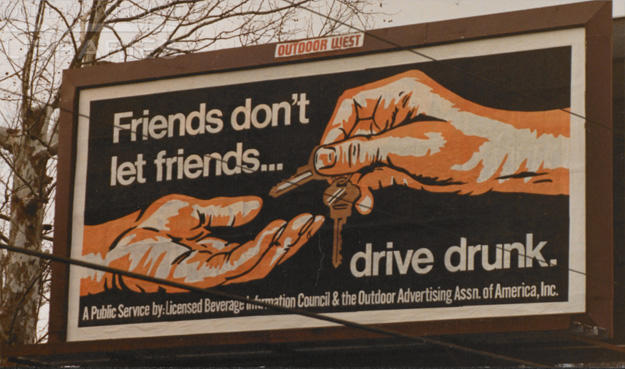 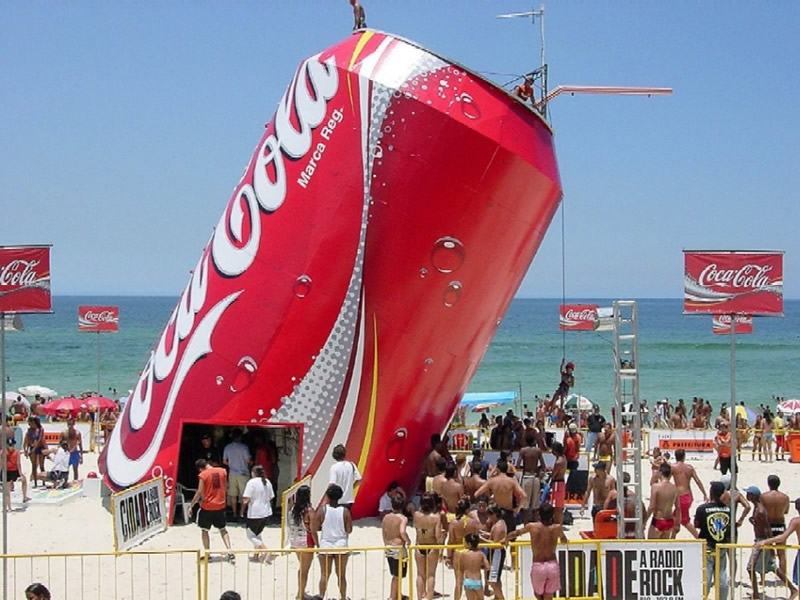 Group Activity
Discuss with your group members about the application of each of the entities mentioned above and identify examples from the market (in Sri Lanka or Internationally)
Services
Service is any act or performance that one party can offer another that is essentially intangible and does not result in the ownership of anything. 
(Kotler, 1991:254)
Service
Intangibility - The inability to touch and feel the production of the service.
Inseparability – Cannot separate the service provider.
Variability – Every time a service is performed, it will vary depending on the service provider or other factors. 
Perishability – One cannot store services.
Pure Tangibles
Eg-Toothpaste,
Salt, Sugar
Tangible goods with an accompanying service
Eg- Automobile
Pure Services
Eg- Baby sitting
Consulting
Hybrid – Equal parts of goods and service
Eg- Restaurant
A major service with accompanying goods
Eg- Air line
The best way to hold 
customers is to 
constantly figure out 
how to give them 
more for less.
More for Less ?
Levels of the product
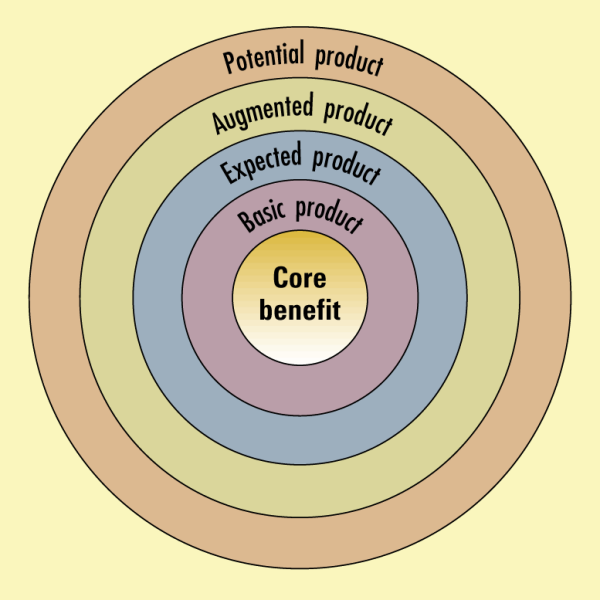 POTENTIAL PRODUCT : Future augmentation & transformation of product
AUGMENTED PRODUCT : Exceeds customer expectations
EXPECTED PRODUCT : Set of attributes & condition buyer expects
BASIC PRODUCT : To turn core benefit into basic product
CORE BENEFIT : The fundamental service customer is buying
Group Activity
Select 2 products or services of your choice and explain the levels of those products
Present your findings to the class and get their ideas
Product classifications
Durable / Non durable
Tangible / Intangible
Consumer / Industrial
Consumer goods
Products and services that are purchased by final consumers for their own consumption
Unsought Goods
Convenience Goods
Specialty Goods
Shopping Goods
Goods that the customer purchases frequently, immediately, and with a minimum comparison and buying effort
Convenience Goods
Staple Goods - Goods that consumer buy on regular basis – Soap, Bread
Impulse Goods – Purchase with little planning or search effort.  – Candy bars, Chocolate
Emergency Goods – Purchase for emergency purposes. – Umbrellas during a rainy season.
Shopping Goods
Includes mainly durable and semi durable goods where the customers spend time in gathering information and comparing.
Furniture, Computers
Specialty Goods
Products which are characterized by an extensive search, consumers are reluctant to accept substitutes for those products. Goods with unique characteristics and brand identification.
Branded Cars
Unsought Goods
Goods that customers do not actively seek for. These are consumer goods that the consumer either doesn’t know about the product or, doesn’t normally think of buying.
Insurance Policies, Encyclopedias, Novels
Industrial Goods
Material & Parts
Suppliers & Services
Capital items
Branding Strategies
Brands associate with some meanings of characteristics.
Attributes		Benefits
Values			Culture
Personality		User
Individual Product Decisions
Product Attributes
Branding
Packaging
Labeling
Product Support Services
Product and service attributes
Product Quality
Product Features
Product Style and Design
Branding
What is a brand ?
Major Brand Strategy Decisions
Brand Decisions
Brand
No Brand
Brand Strategy Decisions
Line Extension
Brand Extension
Multi-brands
New Brands
Co-Branding
Brand Name 
Individual Names
Family Names
Company & Individual Names
Brand Sponsorship
Manufacturer’s Brand
Private /Distributor Brands
Licensed Brands
Branding Strategies
Brand
No Brand
Manufacturer’s Brand
Private Brand
Individual Brands
Family Brands
Combination
Individual Brands
Family Brands
Combination
Brand Name Decision
Individual brand name- they develop individual brand names for each separate product.
Blanket family brand name- every products promoted under the same brand name.
Eg. – Harischandra Products	
Separate Family Brand name – Put separate product categories under a family name, under these product categories they make several similar products. 
Eg. – Separate brand name for household appliances, Separate brand name for electronic items
Company trade names combine with the individual product name
E g. - Maliban Cream Cracker, Maliban Chocolate Cream, Maliban double cream
Brand Strategy Decision
Line Extension 
Brand Extension 
Multi Brand 
New brand 
Co-Branding
Packaging
Primary Package
Secondary package
Shipping Package
Self service 
Consumer affluence (consumers are willing to pay additional money for the package for convenience, appearance, durability and prestige) 
Innovative opportunity - (Innovative packages provide large benefits to the consumer and the marketer also.) 
Improving company image and brand image 
Attract attention 
Protection 
Knowledge 
Advertising
Labeling
Product support services
Product Mix Decisions
Width of a product mix 
Length of product mix 
Depth of the product mix 
Consistency of product mix
Product Life CyclePLC
B.S.S.U. Bandara
Lecturer
Department of Marketing Management
University of Kelaniya
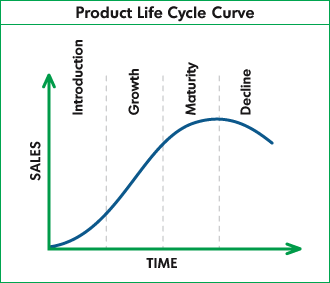 1) Introduction Stage 
 
A period of slow sales growth as the product is new to the market. Within this period following characteristics can be identified.
 
Low sales volume
Low or no profit
Low competition
Potential buyers are innovators and early adopters
Consumer awareness is low.
Promotional expenses are high in this stage
2) Growth Stage 
 
A period of rapid market acceptance and substantial profit improvement. In this stage following characteristics can be identified,
Potential buyers are early adopters and early majority.
Sales volume and profit is growing
New competitors are entering to the market.
 
In this stage marketer can use several strategies
 Improve product quality and add some additional features
Enter in to new market segments
Add new models 
Increase distributing coverage and select new distribution channels
Shift from product awareness advertisements to product preference advertising
Introduce lower prices to obtain the next layer of price sensitive buyers.
3) Maturity Stage 
 
A period of slow down in sales growth because of the product has already archived acceptance by most potential buyers.
 
Marketing strategies
Market modification 
Convert non users to users
Enter in to new market segments
Win competitor’s customers
Product Modification
Increase quality
Introduce new features
 
Marketing Mix modification 
Price		- 	Find new channels and modifies existing outlets
Advertising 	-	Use remind ads
Sales promotion 	-	Provide free items, gift items, reduce price
Personal selling 	-	Increase quality of the sales people
Service		-	Increase the service quality
4) Decline stage 
 
The period when sales and profits will slow down.
 
Strategies

Increase investments
Maintain investments as fix rate until uncertainty is solved
Decrease investments
Harvesting
Diverting
New Product Development-NPD  New product development is common practice of modern organizations. There are several steps involve with the process of new product development.
Idea Generation
Screening
Concept Development & Testing
Commercialization
Marketing Strategy
Market Testing
Business Analysis
Product Development